由 Admin-楊淑華
雷達圖分析實例
基本型：手寫項目、向度分刻度
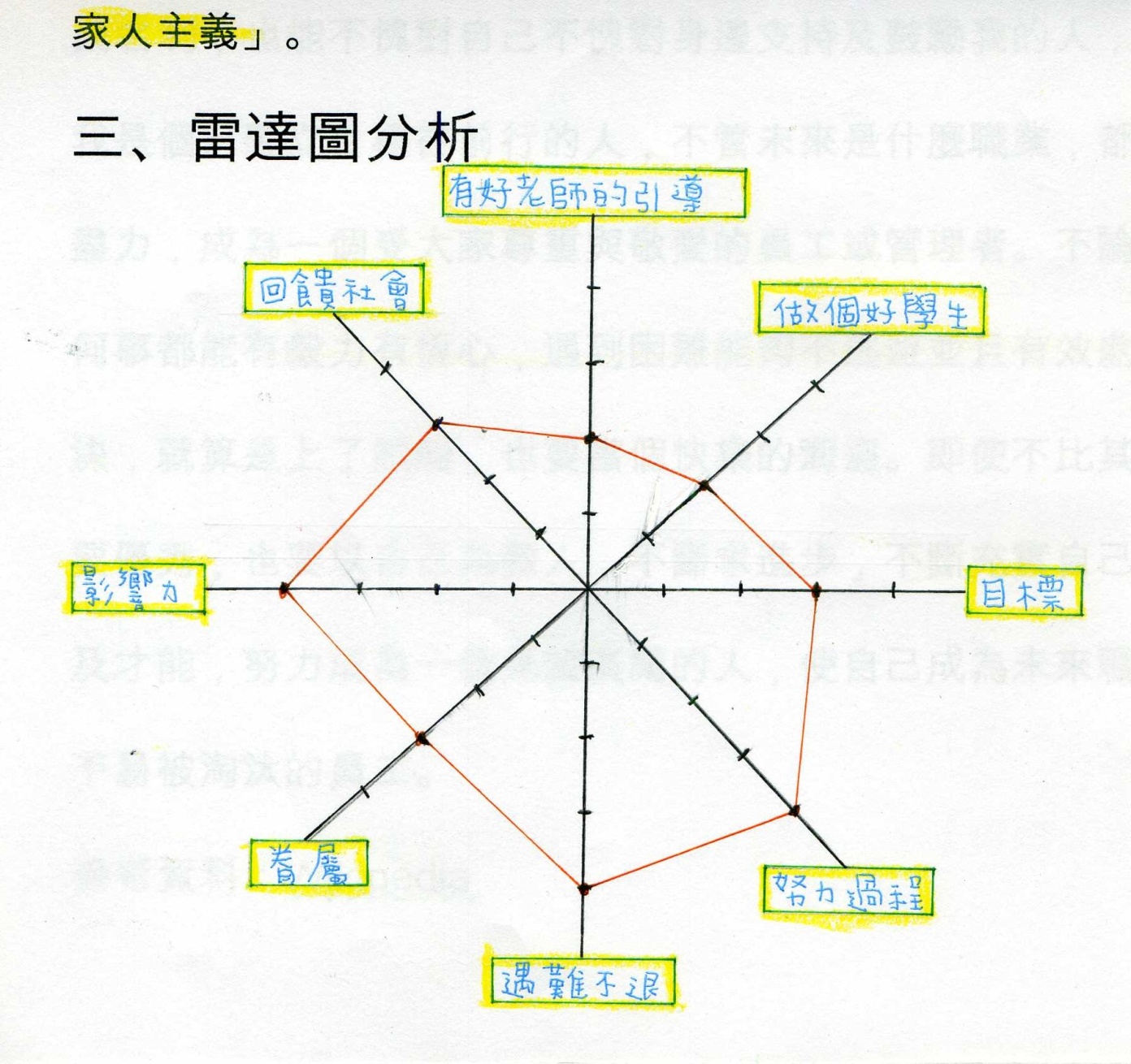 基本型：重畫圖表、向度分刻度
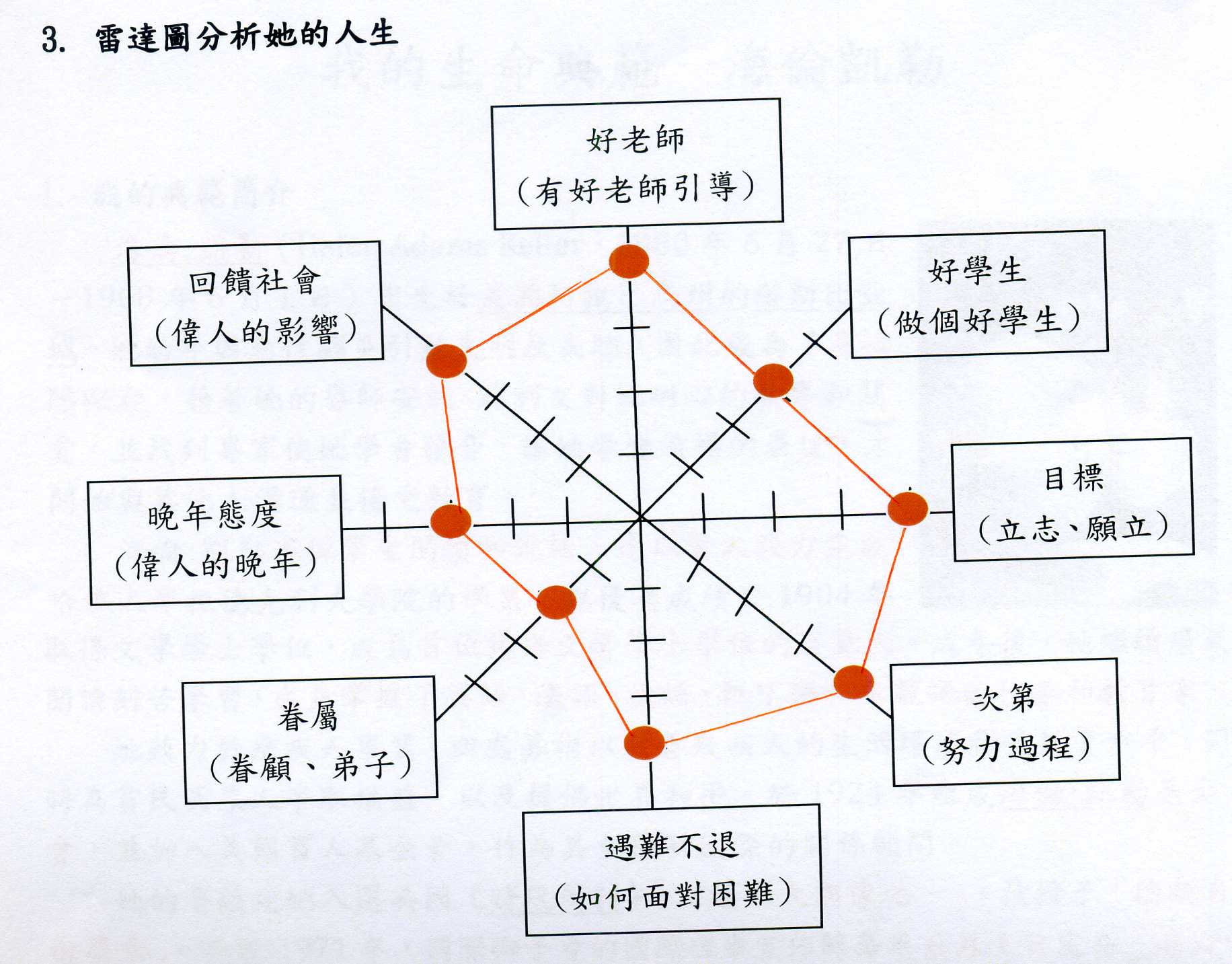 自行設計、百分區別
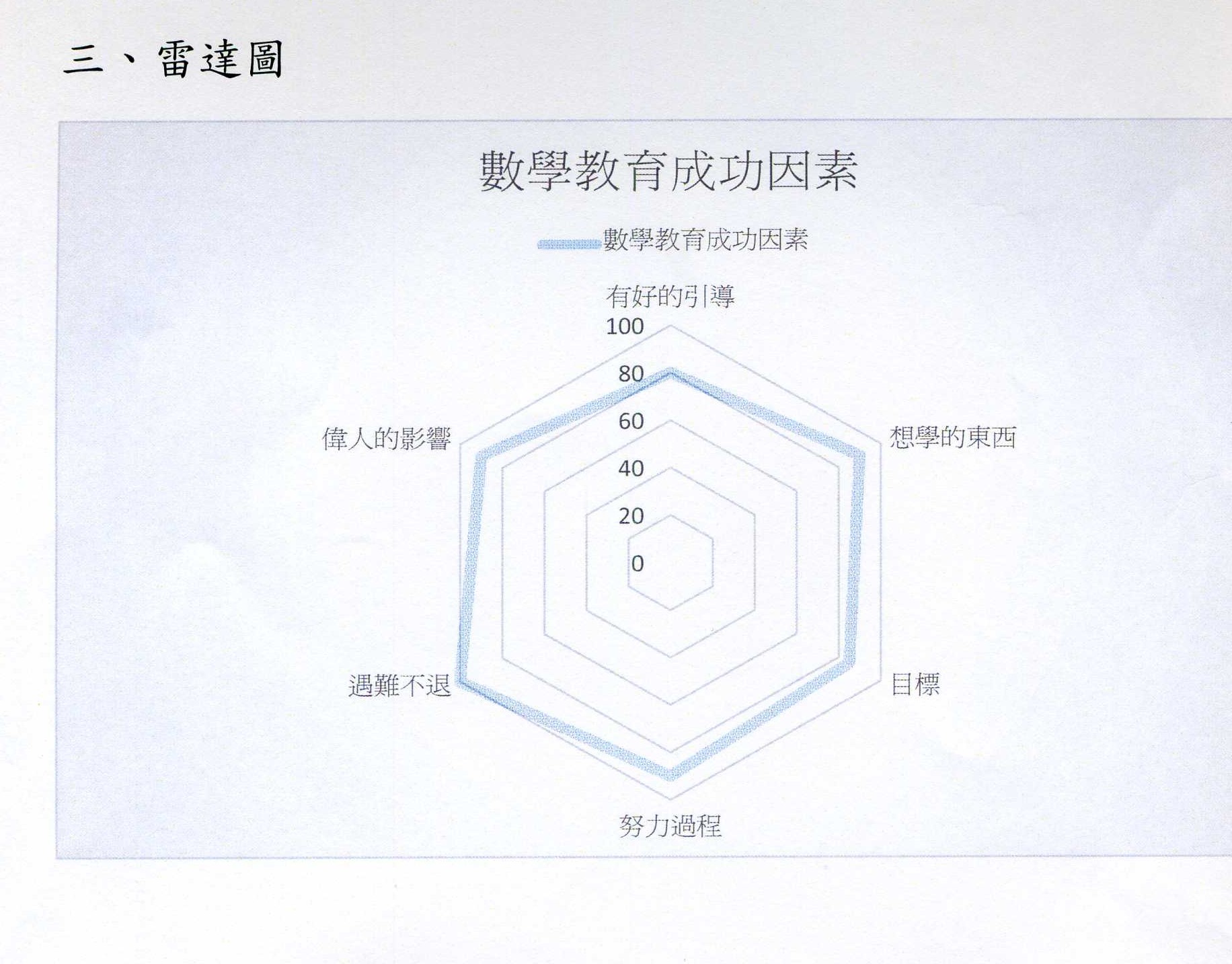 基本型：手寫項目、向度分刻度
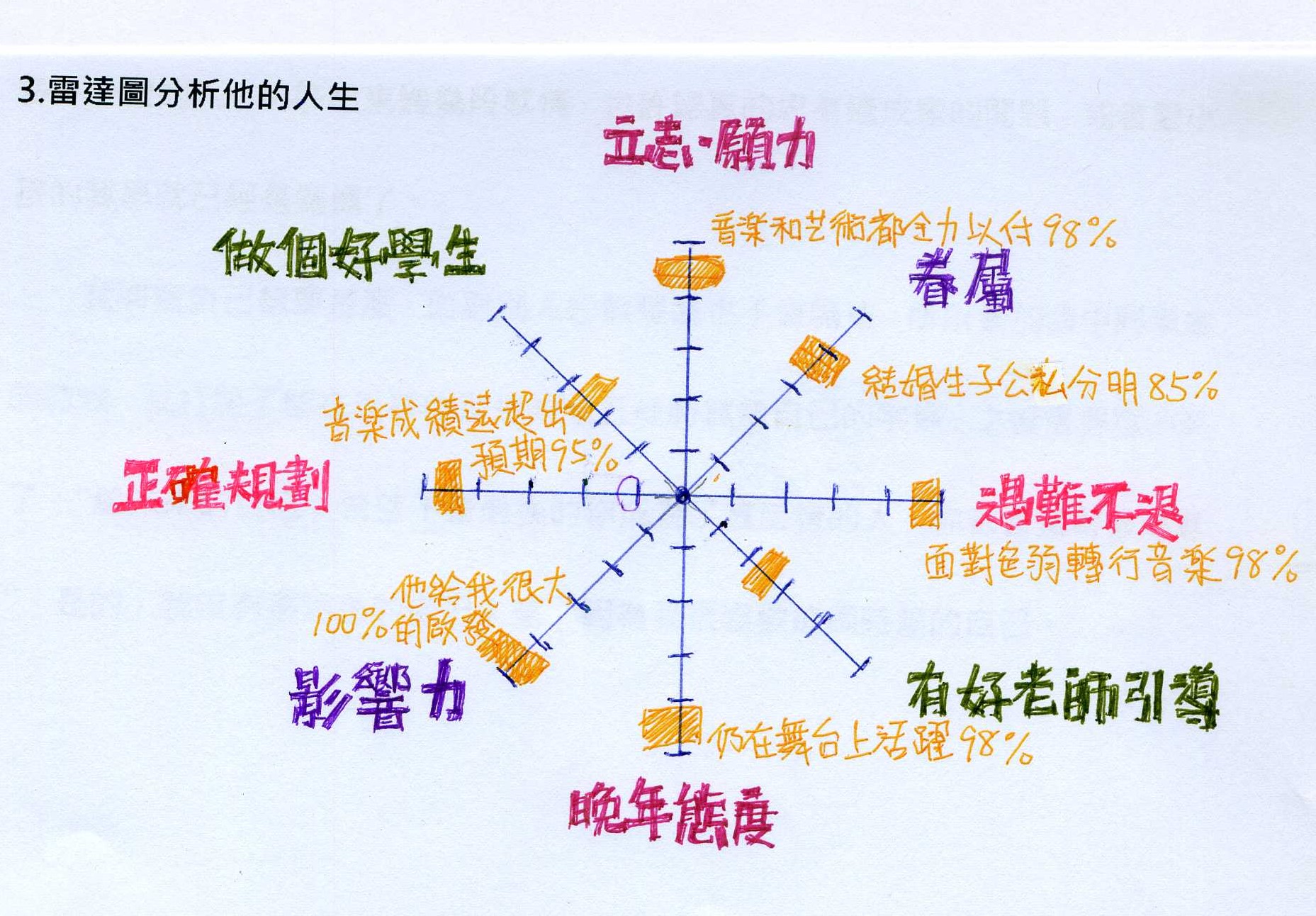 變化型：重畫圖表、再分三級
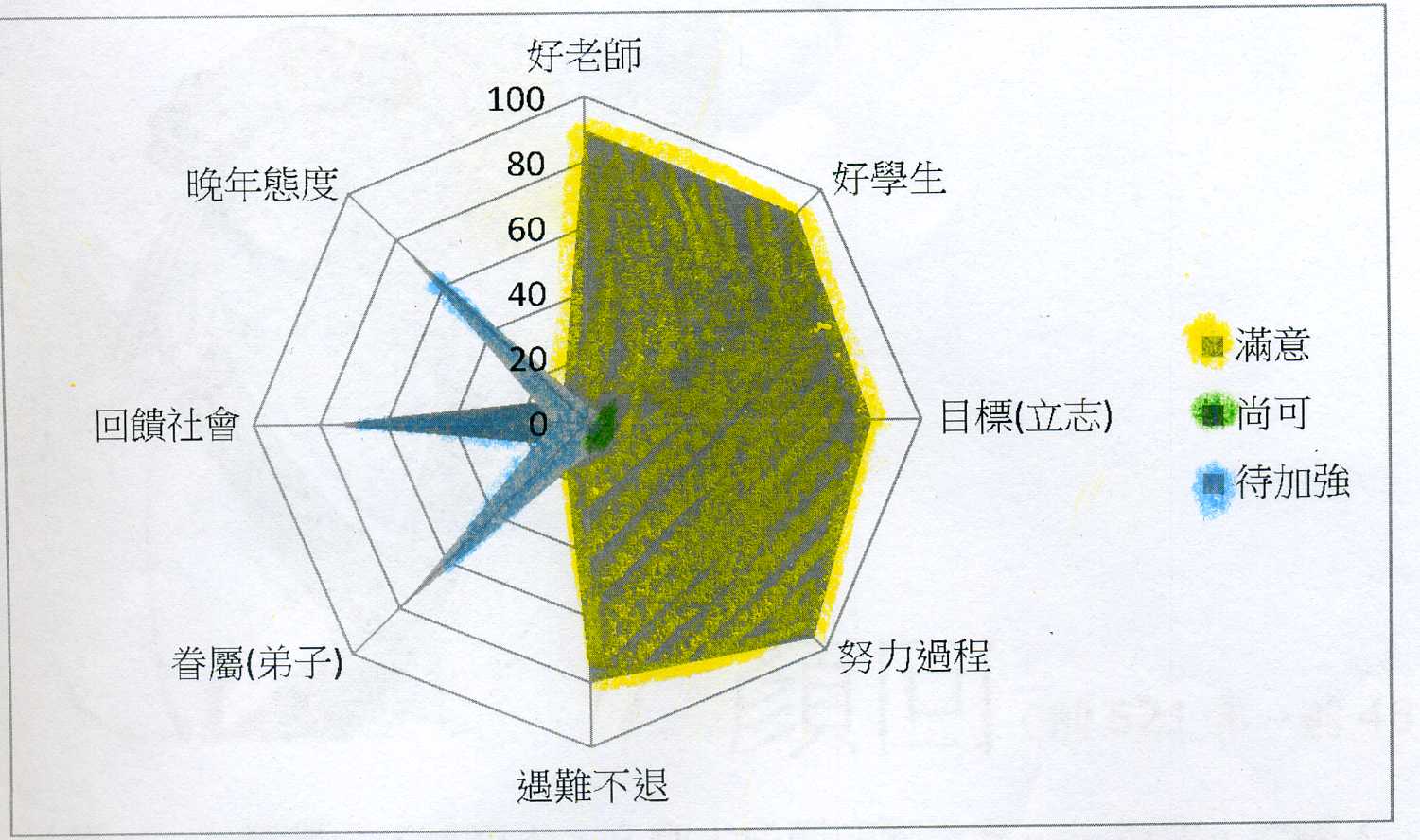 變化型：重畫圖表、異色細分
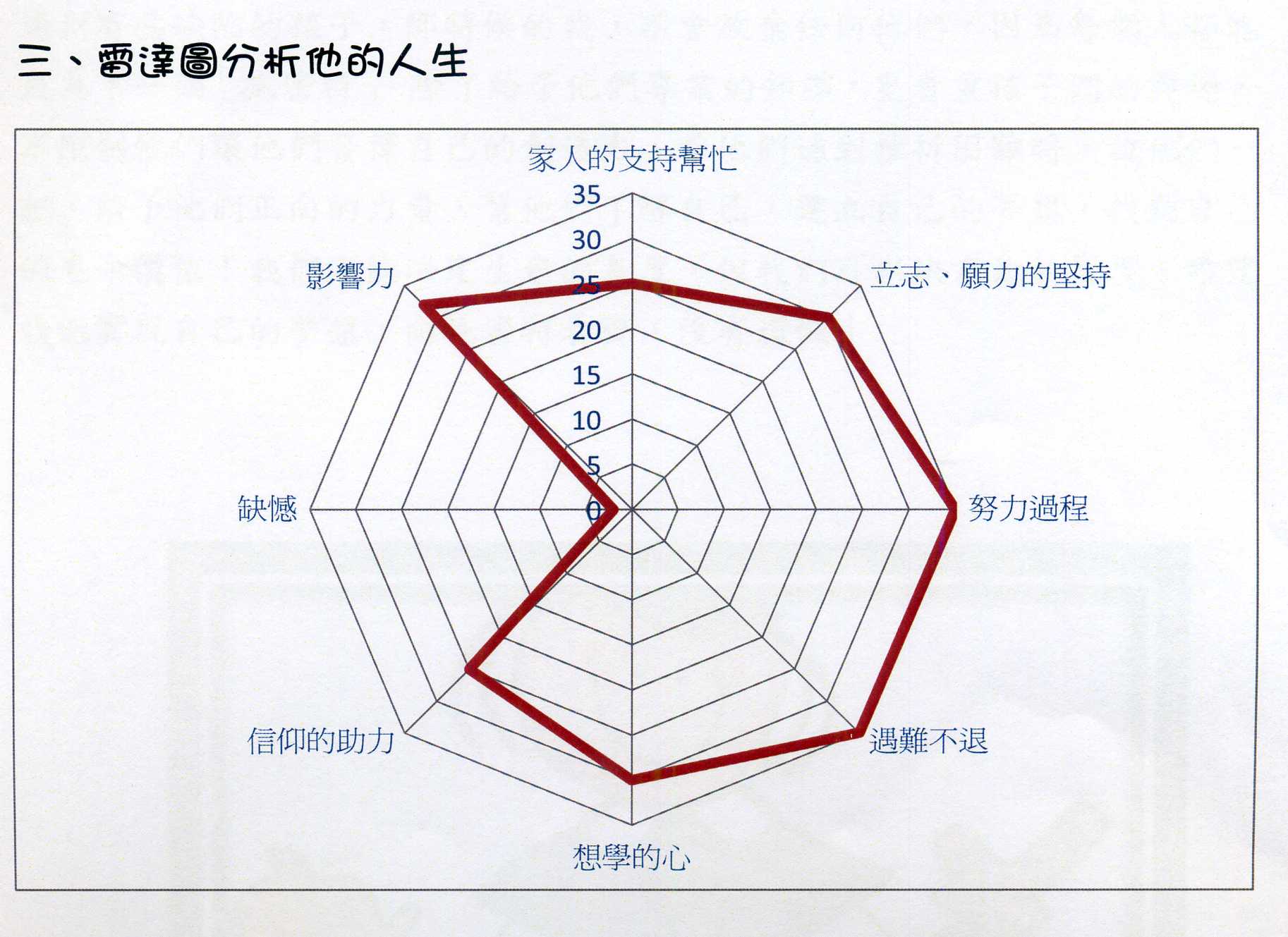